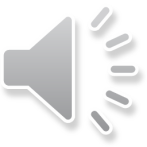 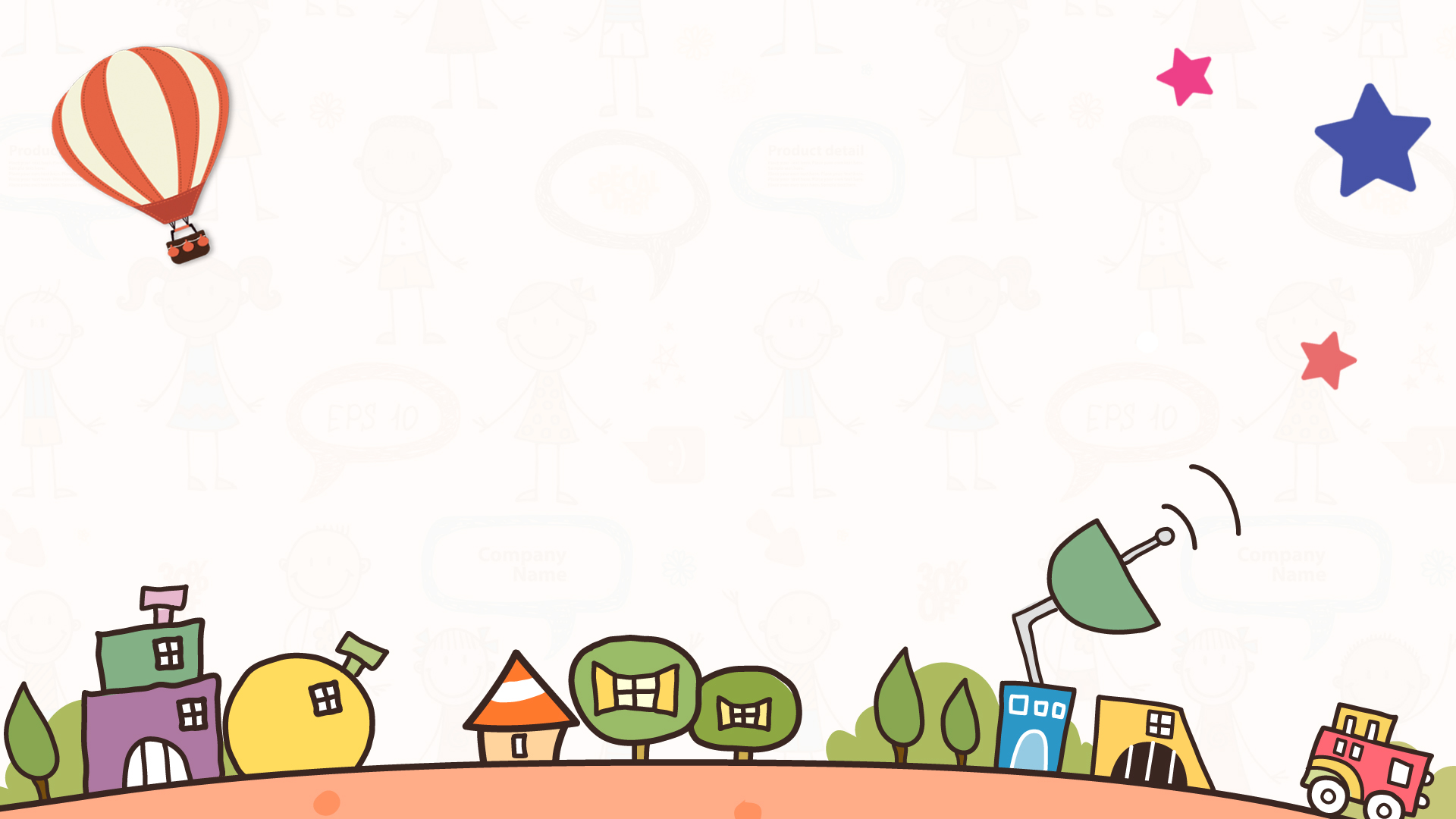 CAMPUS CULTURE
幼儿教育PPT
教育类通用PPT模板
夏/日/小/清/新/系/列
汇报人：千库网       汇报时间：xx年xx月
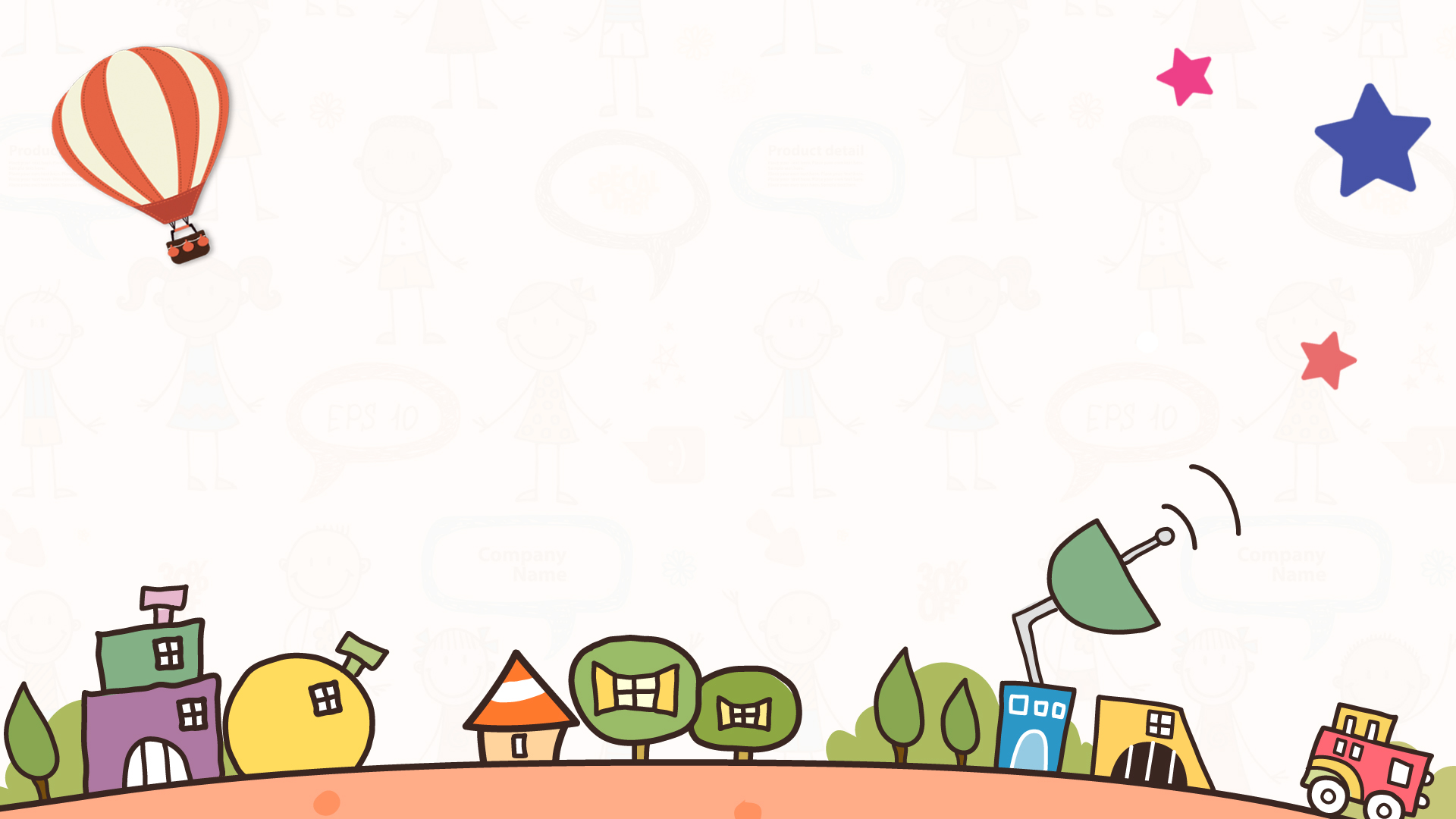 教学分析概述
主目录
1
教学方案介绍
2
教学内容说明
3
教学工作总结
4
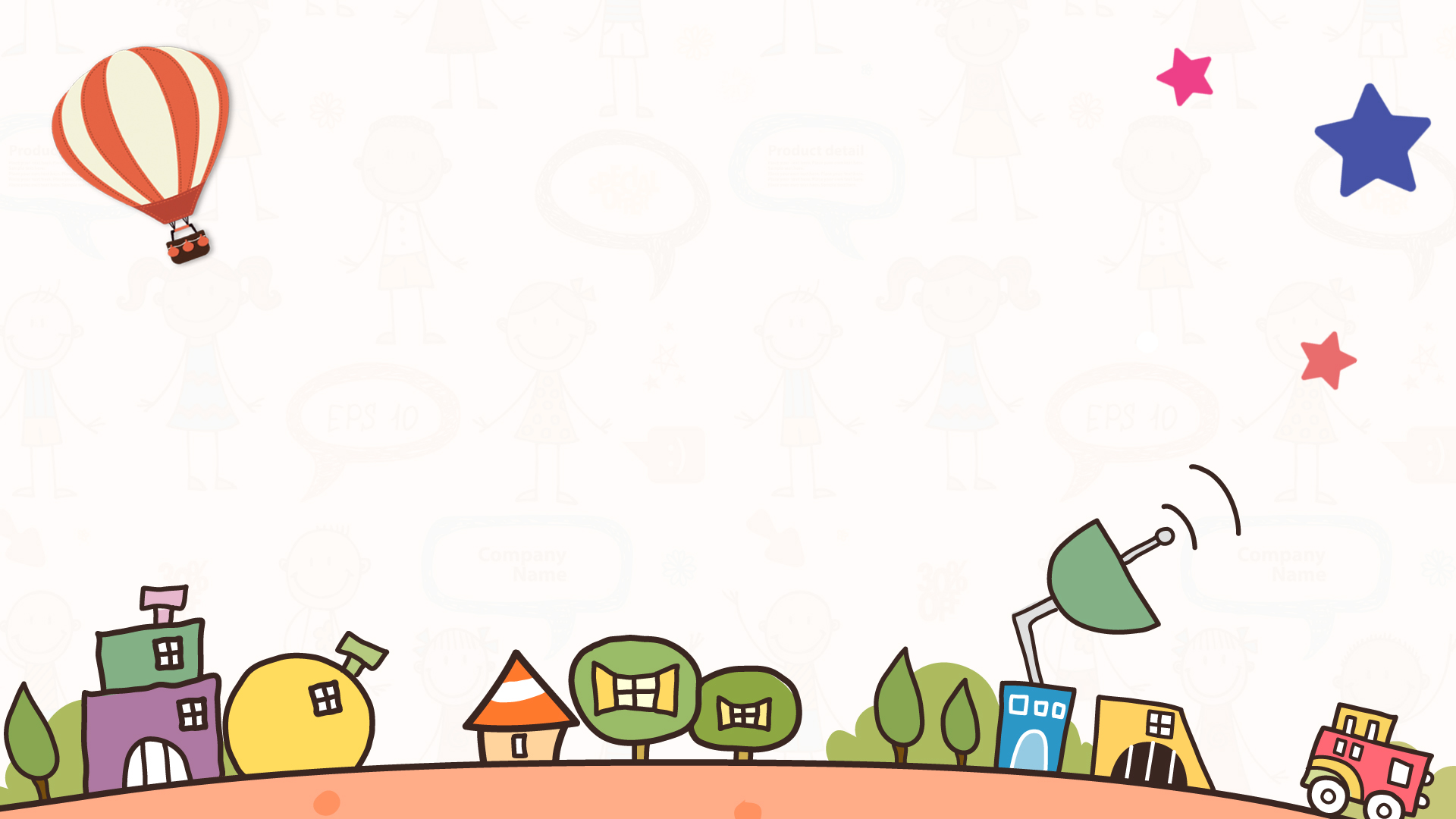 第一章
教学分析概述
点击此处添加文本内容，如关键词、部分简单介绍等。点击此处添加文本内容如关键词、部分简单介绍等。点击此处添加文本内容，如关键词、部分简介绍
教学分析概述
加入标题描述
点击此处更换文本点击此处更换文本
点击此处更换文本点击此处更换文本
点击此处更换文本点击此处更换文本
点击此处更换文本点击此处更换文本
加入标题描述
点击此处更换文本点击此处更换文本
点击此处更换文本点击此处更换文本
点击此处更换文本点击此处更换文本
点击此处更换文本点击此处更换文本
内容描述内容描述内容描述内  容描述内容描述内容描述内容
标题内容
教学分析概述
点击此处更换文本点击此处更换文本点击此处更换文本
点击此处更换文本点击此处更换文本点击此处更换文本
点击此处更换文本点击此处更换文本点击此处更换文本
点击此处更换文本点击此处更换文本
点击此处更换文本点击此处更换文本
点击此处更换文本点击此处更换文本
点击此处更换文本点击此处更换文本
教学分析概述
标题
加入标题描述
标题
标题
点击此处更换文本点击此处更换文本
标题
教学分析概述
01
点击此处更换文本
点击此处更换文本
点击此处更换文本
点击此处更换文本
点击此处更换文本
点击此处更换文本
04
02
30%
30%
点击此处更换文本
点击此处更换文本
点击此处更换文本
点击此处更换文本
点击此处更换文本
点击此处更换文本
03
30%
70%
教学分析概述
文字内容
点击此处更换文本点击此处更换文本
点击此处更换文本点击此处更换文本
点击此处更换文本点击此处更换文本
点击此处更换文本点击此处更换文本
点击此处更换文本点击此处更换文本
点击此处更换文本点击此处更换文本
文字内容
点击此处更换文本点击此处更换文本
点击此处更换文本点击此处更换文本
1
点击此处更换文本点击此处更换文本
点击此处更换文本点击此处更换文本
2
文字内容
点击此处更换文本点击此处更换文本
点击此处更换文本点击此处更换文本
文字内容
3
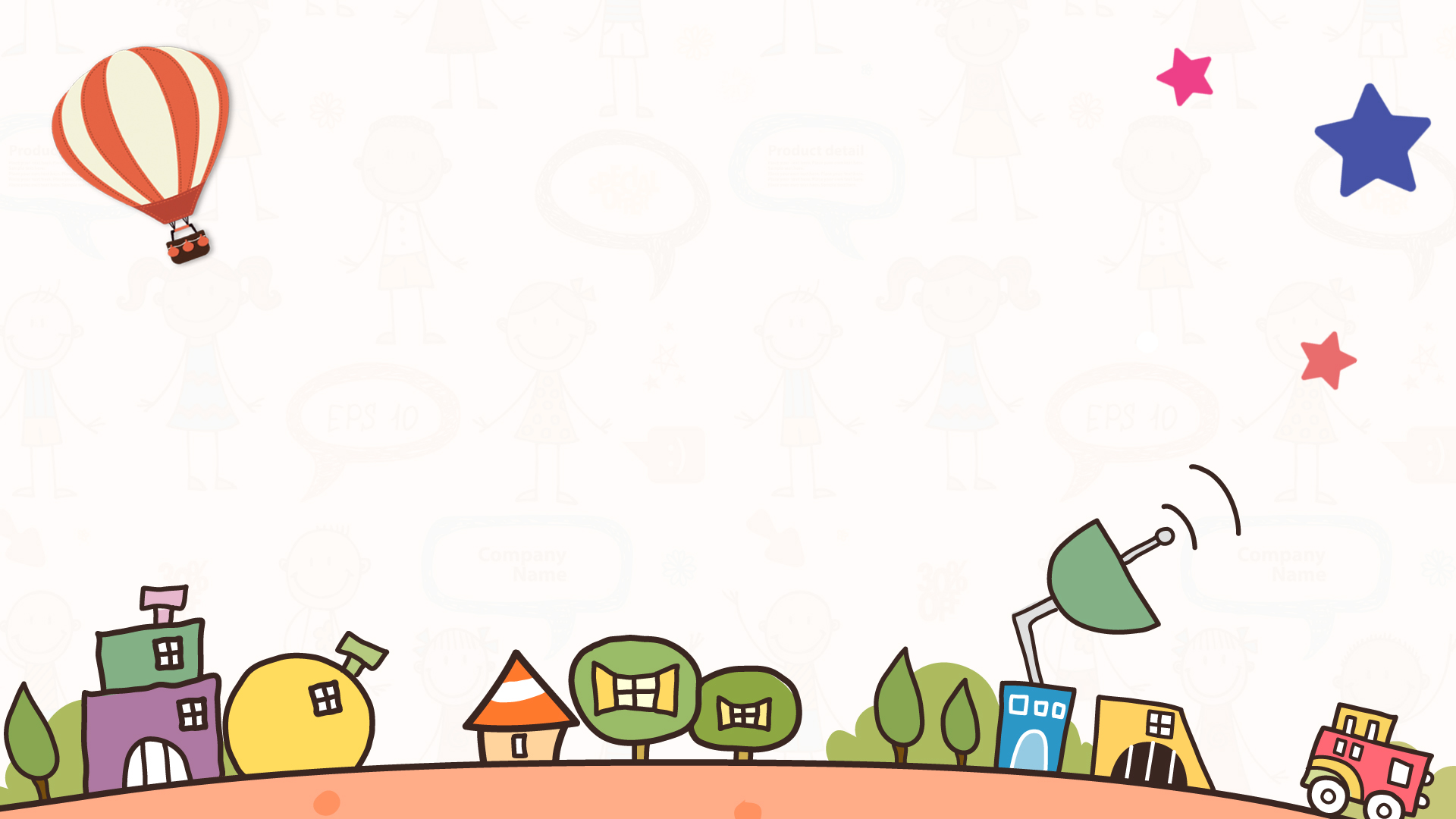 第二章
教学方案介绍
点击此处添加文本内容，如关键词、部分简单介绍等。点击此处添加文本内容如关键词、部分简单介绍等。点击此处添加文本内容，如关键词、部分简介绍
教学方案说明
加入标题
加入标题
加入标题
加入标题
点击此处更换文本点击此处更换文本
点击此处更换文本点击此处更换文本
点击此处更换文本点击此处更换文本
点击此处更换文本点击此处更换文本
详写内容……点击输入本栏的具体文字，简明扼要的说明分项内容，此为概念图解，请根据具体内容酌情修改。
教学方案说明
单击此处添加标题
单击此处添加标题
单击此处添加标题
关键词
关键词
关键词
您的内容打在这里，或者通过复制您的文本后，在此框中选择粘贴，并选择只保留文字。在此录入上述图表的综合描述说明，在此录入上述图综合容表的打在这里，或者通过复制您的文本后，在此框中选择粘贴，并选择只保留文字。
您的内容打在这里，或者通过复制您的文本后，在此框中选择粘贴，并选择只保留文字。在此录入上述图表的综合描述说明，在此录入上述图综合容表的打在这里，或者通过复制您的文本后，在此框中选择粘贴，并选择只保留文字。
您的内容打在这里，或者通过复制您的文本后，在此框中选择粘贴，并选择只保留文字。在此录入上述图表的综合描述说明，在此录入上述图综合容表的打在这里，或者通过复制您的文本后，在此框中选择粘贴，并选择只保留文字。
教学方案说明
请替换文字内容
请替换文字内容，添加相关标题，修改文字内容，也可以直接复制你的内容到此。请替换文字内容，添加相关标题，修改文字内容，也可以直接复制你的内容到此。请替换文字内容，添加相关标题，修改文字内容，也可以直接复制你的内容到此。请替换文字内容，添加相关标题，修改文字内容，也可以直接复制你的内容到此。请替换文字内容，添加相关标题，修改文字内容，也可以直接复制你的内容到此。请替换文字内容，添加相关标题，修改文字内容，也可以直接复制你的内容到此。
请替换文字内容
请替换文字内容，添加相关标题，修改文字内容，也可以直接复制你的内容到此。请替换文字内容，添加相关标题，修改文字内容，也可以直接复制你的内容到此。请替换文字内容，，修改文字内容，也可以直接复制你的内容到此。请替换文字修改文字内容，也可以直接复制你的内容到此。请替换文字内容，添加相关标题，修改文字内容，也可以直接复制你的内容到此。
教学方案说明
2015
2014
1.点击此处更换
      点击此处更换
      点击此处更换
3.点击此处更换
      点击此处更换
      点击此处更换
2013
2012
0
50
100
150
200
2.点击此处更换
      点击此处更换
      点击此处更换
4.点击此处更换
      点击此处更换
      点击此处更换
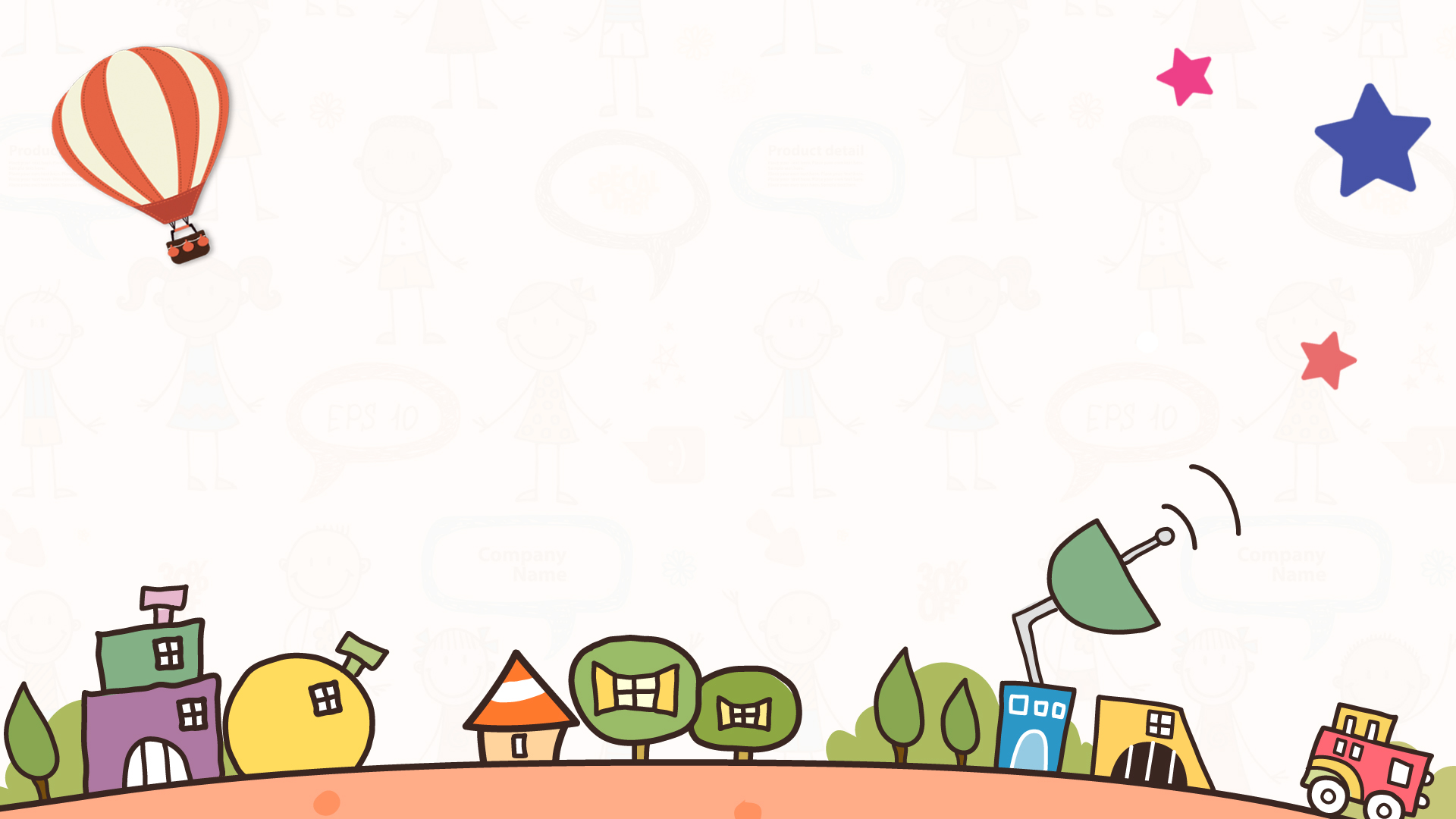 第三章
教学内容说明
点击此处添加文本内容，如关键词、部分简单介绍等。点击此处添加文本内容如关键词、部分简单介绍等。点击此处添加文本内容，如关键词、部分简介绍
标题一
标题二
标题三
标题四
教学内容说明
单击此处添加文本单击此处添加文本
单击此处添加文本单击此处添加文本
单击此处添加文本单击此处添加文本
单击此处添加文本单击此处添加文本
”
点击此处添加你需要的内容，可以是一定篇幅的文本.点击此处添加你需要的内容.
单击此处添加文本单击此处添加文本
单击此处添加文本单击此处添加文本
单击此处添加文本单击此处添加文本
单击此处添加文本单击此处添加文本
教学内容说明
93%
60%
业务一
点击此处更换文本
点击此处更换文本
80%
40%
业务二
82%
65%
点击此处更换文本
点击此处更换文本
70%
业务三
75%
计划数
实际数
70%
56%
业务四
95%
点击此处更换文本
点击此处更换文本
点击此处更换文本点击此处更换文本点击此处更换文本点击此处更换文本
点击此处更换文本点击此处更换文本点击此处更换文本点击此处更换文本
教学内容说明
添加标题
添加标题
添加标题
加入标题
加入标题
加入标题
点击此处更换文本
点击此处更换文本
点击此处更换文本
点击此处更换文本
点击此处更换文本
点击此处更换文本
添加标题
添加标题
添加标题
加入标题
加入标题
加入标题
添加标题
点击此处更换文本
点击此处更换文本
点击此处更换文本
点击此处更换文本
点击此处更换文本
点击此处更换文本
教学内容说明
20%
38%
80%
90%
点击此处更换文本点击此处更换文本
点击此处更换文本点击此处更换文本
点击此处更换文本点击此处更换文本
点击此处更换文本点击此处更换文本
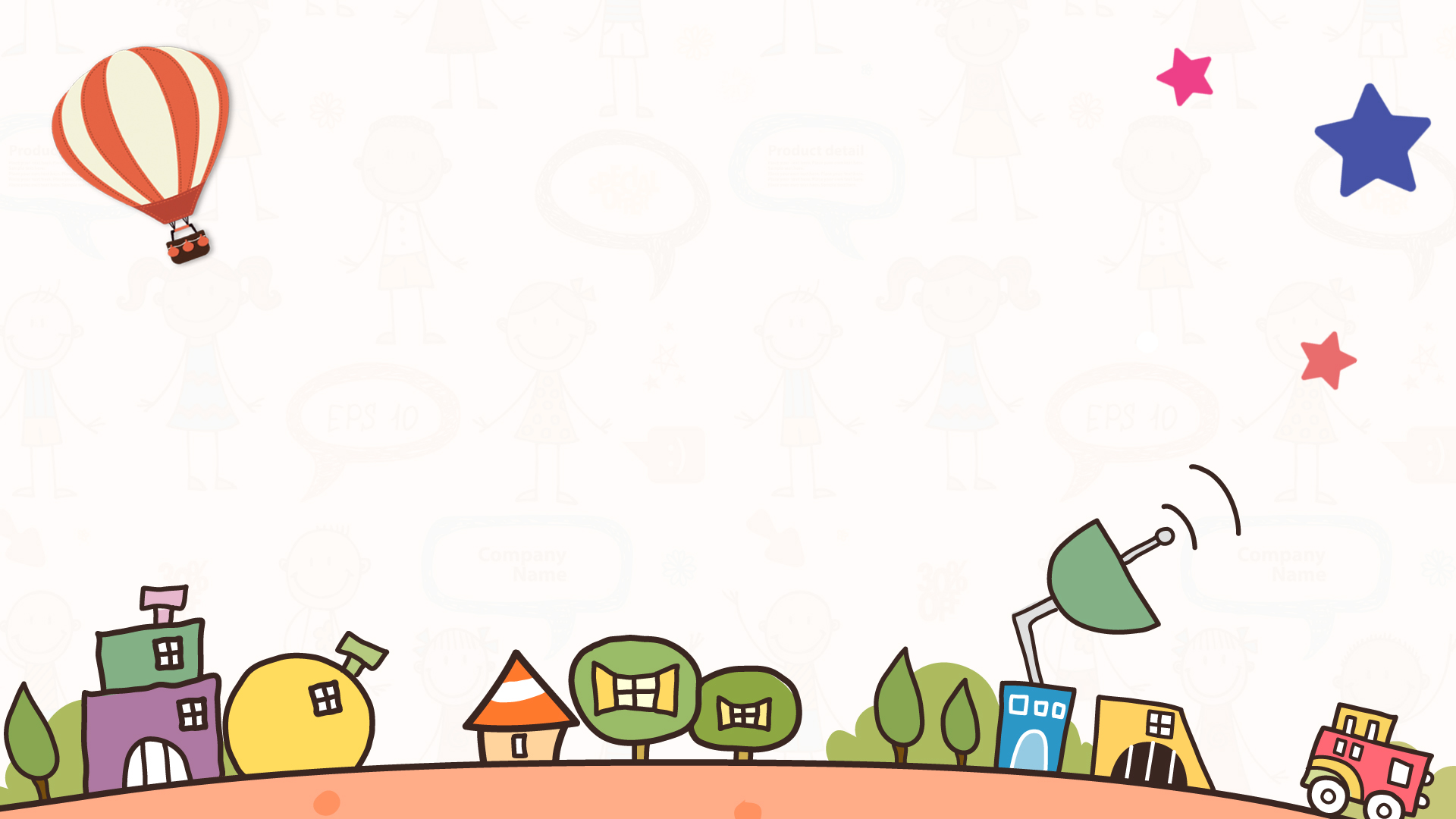 第四章
教学工作总结
点击此处添加文本内容，如关键词、部分简单介绍等。点击此处添加文本内容如关键词、部分简单介绍等。点击此处添加文本内容，如关键词、部分简介绍
教学工作总结
添加标题
添加标题
点击这里更改文字内容
以上文字没有实际意义
点击这里更改文字内容
以上文字没有实际意义
加入标题
加入标题
添加标题
添加标题
点击这里更改文字内容
以上文字没有实际意义
点击这里更改文字内容
以上文字没有实际意义
加入标题
加入标题
教学工作总结
点击此处更换文本点击此处更换文本点击此处更换文本点击此处更换文本
点击此处更换文本点击此处更换文本点击此处更换文本点击此处更换文本
标题
点击此处更换文本点击此处更换文本点击此处更换文本点击此处更换文本
点击此处更换文本点击此处更换文本点击此处更换文本点击此处更换文本
教学工作总结
点击此处更换文本点击此处更换文本点击此处更换文本点击此处更换文本点击此处更换文本点击此处更换文本
点击此处更换文本点击此处更换文本点击此处更换文本点击此处更换文本点击此处更换文本点击此处更换文本
点击此处更换文本点击此处更换文本点击此处更换文本点击此处更换文本点击此处更换文本点击此处更换文本
点击此处更换文本点击此处更换文本点击此处更换文本点击此处更换文本点击此处更换文本点击此处更换文本
教学工作总结
60%
请替换文字内容
请替换文字内容
点击此处更换文本
点击此处更换文本
点击此处更换文本
点击此处更换文本
85%
30%
请替换文字内容
请替换文字内容
55%
点击此处更换文本
点击此处更换文本
点击此处更换文本
点击此处更换文本
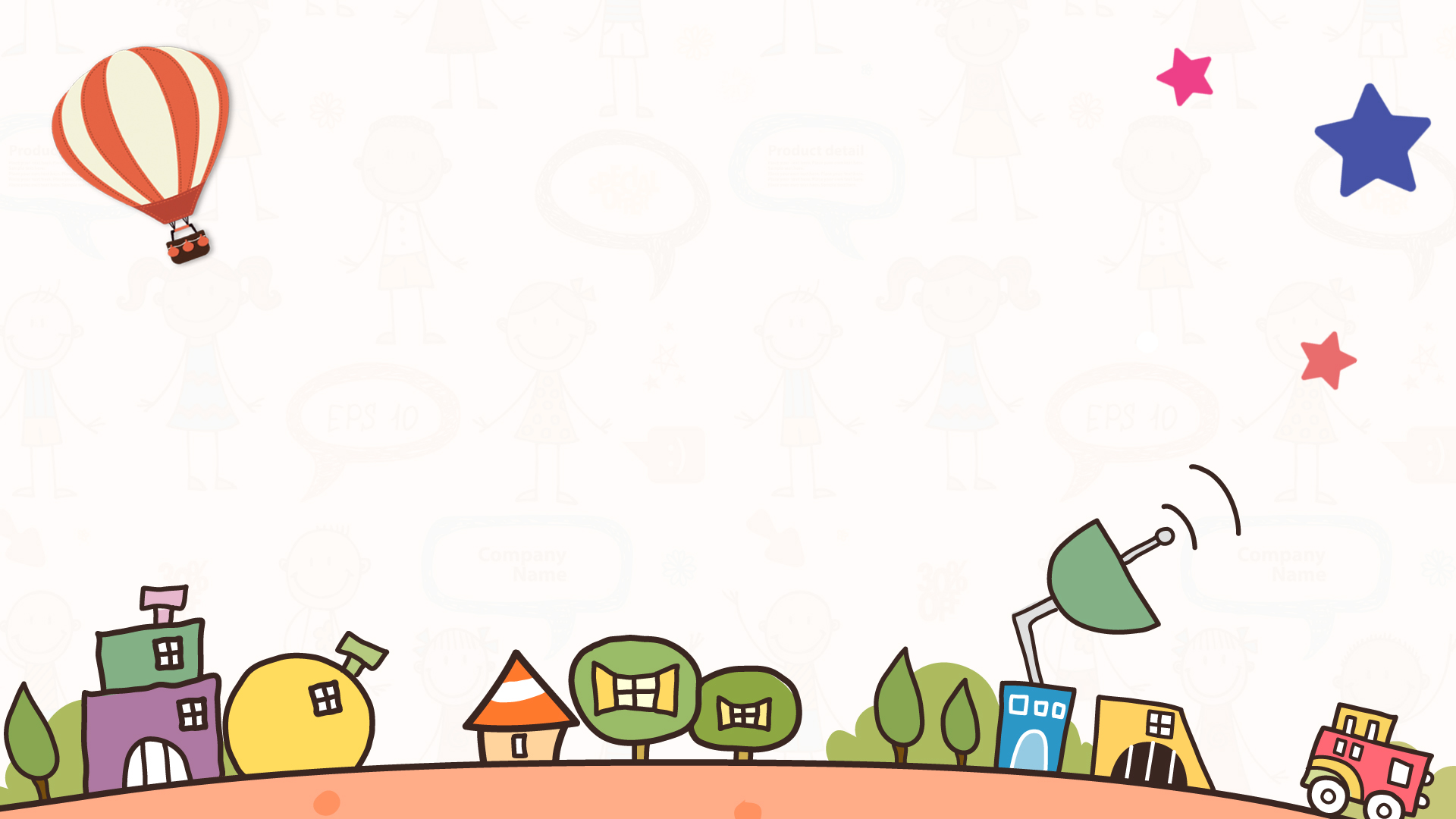 CAMPUS CULTURE
谢谢您的观看
教育类通用PPT模板
夏/日/小/清/新/系/列
paste in this box, and select only the text. Your content to play here, or through your
paste in this box, and select only the text. Your content to play here, or through your
paste in this box, and select only the text. Your content to play here, or through your